HT KN XÃ HỘI - PHÁT TRIỂN KỸ NĂNG GIAO TIẾP
LÀM QUEN VỚI ÂM M
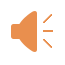 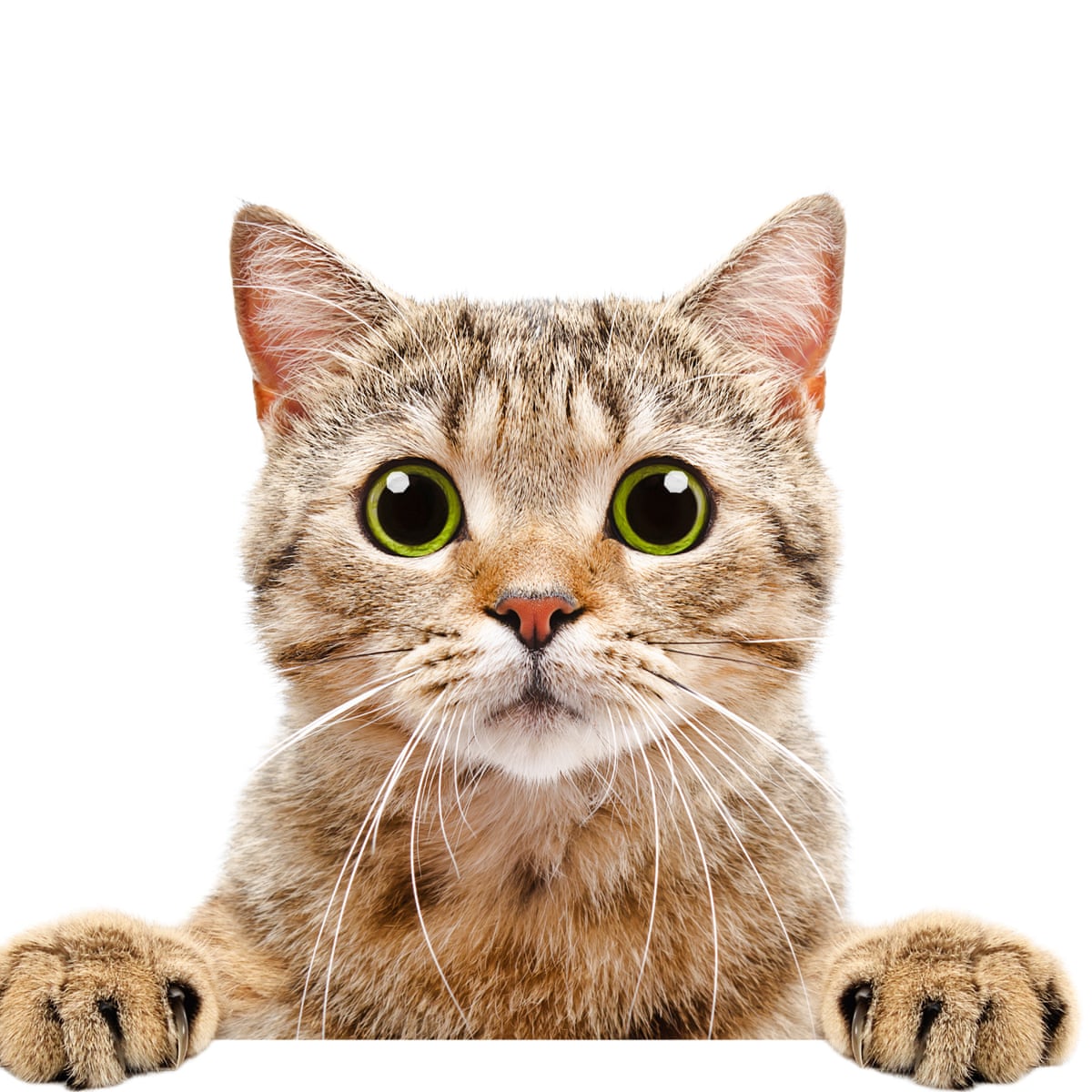 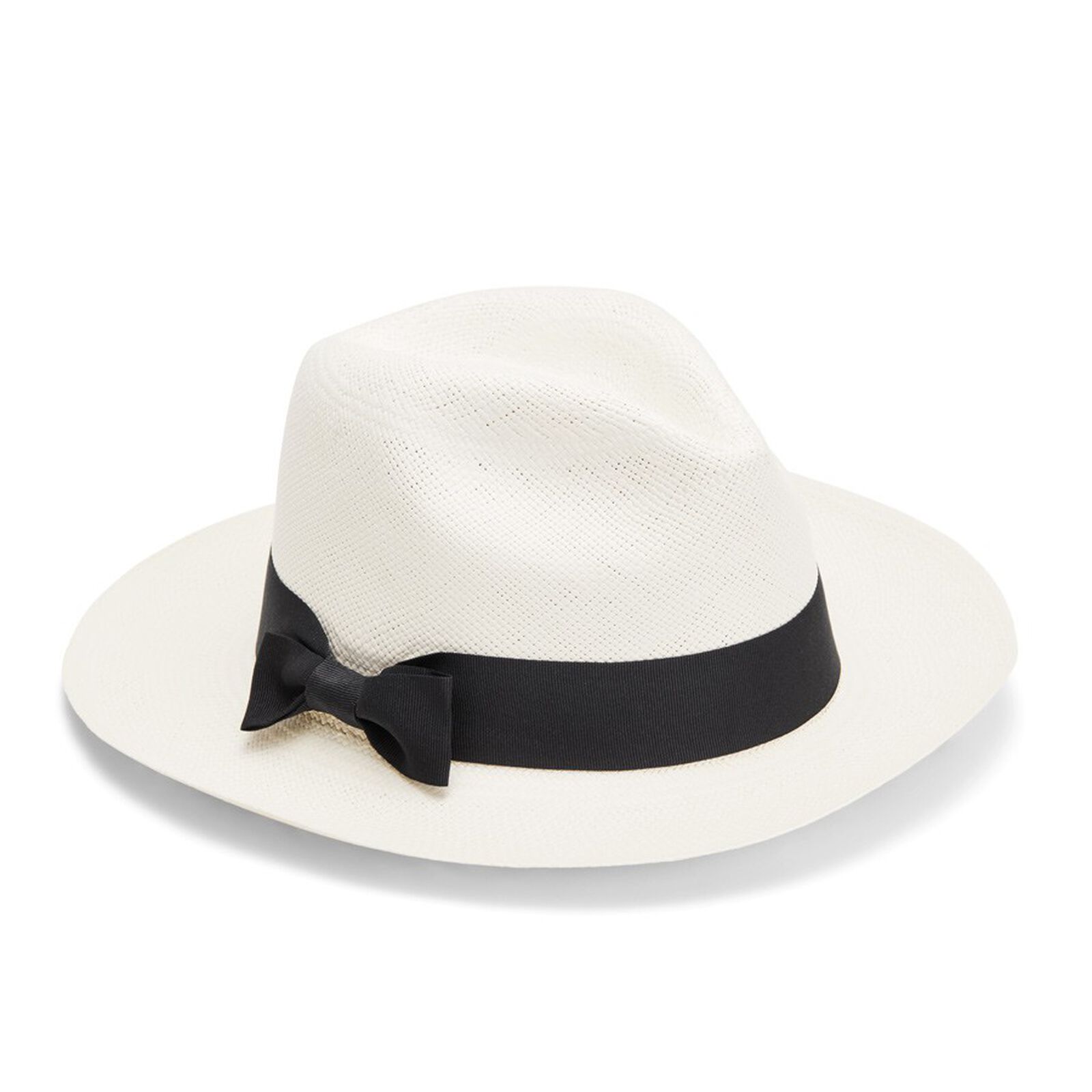 CON MÈO
CÁI MŨ
Còn tiếp…..